HVAC: PROPER INSTALLATION OF FILTERS
WHAT?
Filters in furnaces and air filters:
Are an important component of ducted heating and cooling systems. 
Are installed on the return side of the HVAC air handler to protect the HVAC motor and improve indoor air quality. 
Are installed in fresh air intakes to clean outside air that is brought into the home.
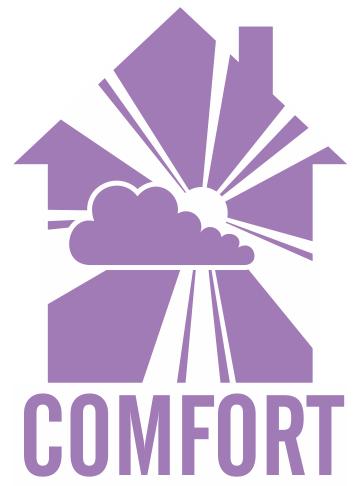 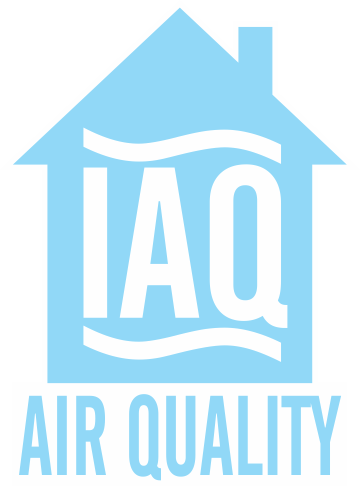 [Speaker Notes: Filters are an important component of ducted heating and cooling systems. When installed on the return side of the HVAC air handler, filters protect the HVAC motor and improve indoor air quality. They are installed in fresh air intakes to clean outside air that is brought into the home.]
Filters with MERV ratings of MERV 6 and above can trap pollutants. 
A dirty or clogged filter can dramatically reduce air flow, increasing furnace run time, wear on the motor and energy consumption. 
Filters should be replaced or cleaned frequently.
Filters should be located in a place that is easily accessible for the homeowner.
WHY?
[Speaker Notes: Filters with higher MERV (Minimum Efficiency Reporting Value) ratings (MERV 6 and above) can trap pollutants like pollen, dust mites, and mold spores. However, a dirty or clogged filter can dramatically reduce air flow, increasing furnace run time, wear on the motor and energy consumption. Filters should be replaced or cleaned frequently and located in a place that is easily accessible for the homeowner.]
Furnace air handler in an accessible location: 
Filter can be installed in the air handler at the return plenum. 
Attics should be equipped with a staircase or pulldown stairs and a permanently installed walkway. 
Air handler box should be equipped with a filter media box with a gasketed removable access panel cover.
Furnace air handler is located in an inaccessible location: Furnace filters should be located in each return grille.
If fresh air intake is ducted to the air handler: Filter should be installed at the intake in an easily accessible location.
HOW?
[Speaker Notes: If the furnace air handler is in an accessible location such as a utility room, it can be installed in the air handler at the return plenum. If the furnace is in the attic, the attic should be equipped with a staircase or pull-down stairs and a permanently installed walkway. The air handler box should be equipped with a filter media box with a gasketed removable access panel cover.

If the furnace air handler is located in an inaccessible location such as a crawlspace or attic without a staircase, a furnace filter should be located in each return grille.

If a fresh air intake is ducted to the air handler, a filter should be installed at the intake in an easily accessible location.]